ITS plenary:
IT3 Report of Work Package 5
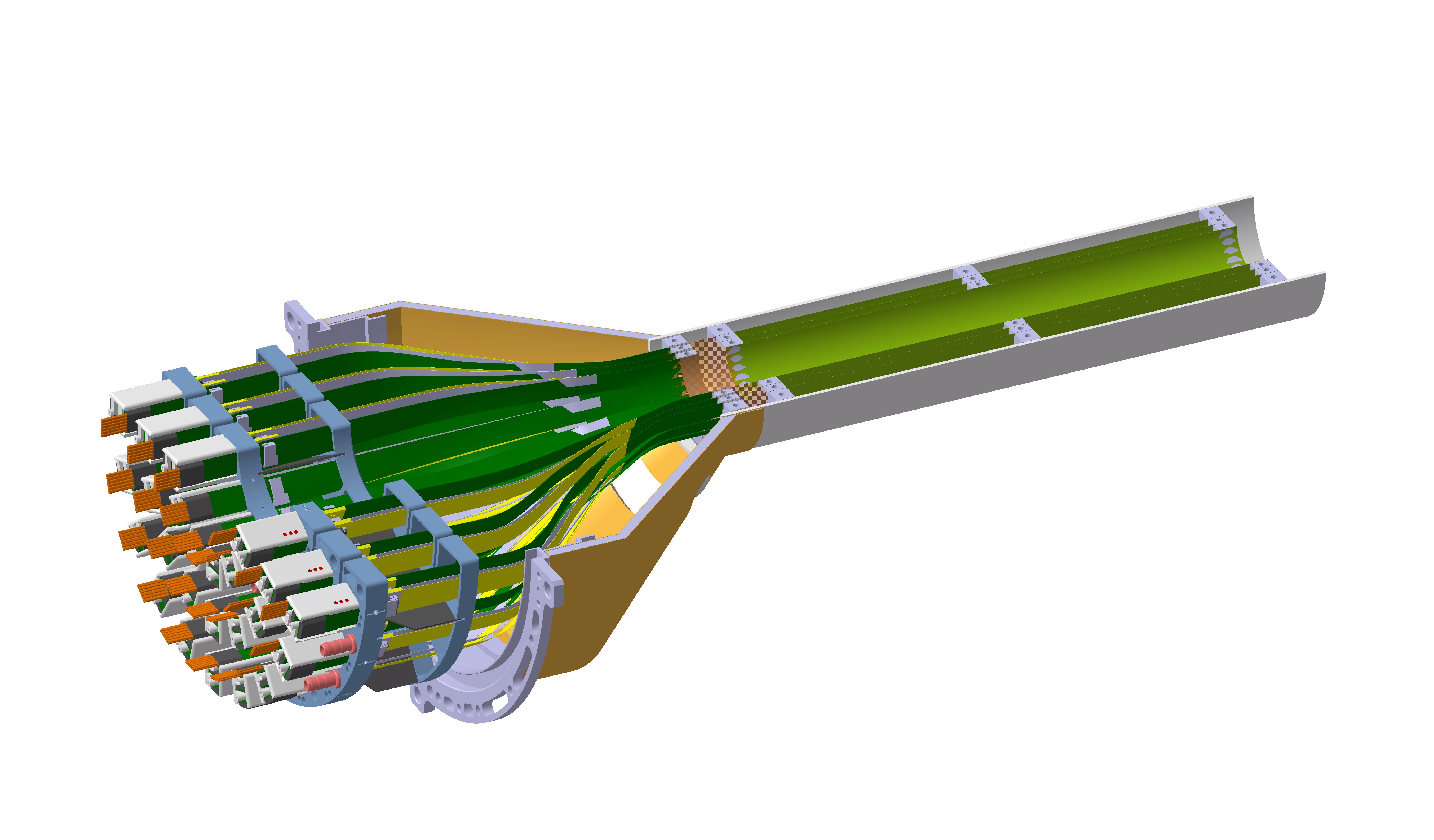 Mechanics and cooling
M.Angeletti, R.Barthel, G.Fiorenza, C.Gargiulo, P.Ijzermans, G.Lahu, G.Ledey, A.Lafuente, E.Laudi, P.J. Secouet, J.Van Beelen,…
Tuesday 12 May 2020
IT3 Report of Work Package 5
WP5 group and overall plan 
Breadboard model
Engineering model
12/5/2020
ALICE ITS plenary | IT3 Report of WP5
2
ITS3 WP5: Group and collaboration
Work Package:
WP responsible: C.Gargiulo. 
CERN group: M.Angeletti, G.Fiorenza, P.Ijzermans, G.Lahu, G.Ledey, A.Lafuente Mazuecos, E.Laudi, P.J. Secouet, J.Van Beelen.

Institutes collaboration: 
Carbon structure & cooling:  St. PietersburgG.Fieofilov, S.Igolkin
Layer Assembly: NikhefR.Barthel;  INFN Bari 
Testing : INFN Frascati  A. Saputi,  				first contact, collaboration terms to be finalised
…
12/5/2020
ALICE ITS plenary | IT3 Report of WP5
3
ITS3 WP5: Plan
ITS3 R&D is part of the CERN  R&D programme on new Detector Technologies
12/5/2020
ALICE ITS plenary | IT3 Report of WP5
4
ITS3 WP5: Plan
Breadboard Model (BM): 	This is the initial prototype and is only functionally representative of the final module.
Engineering Model (EM):	This model is form, fit, and functionally close to the final model; however, it will use a mixture of final-grade components and commercial components.
Qualification Model (QM): 	This is the model that is subjected to the qualification campaign. This usually includes design updates from the EM and uses identical components to final; however, these components do not need to be screened to the final standard
Final  Model (FM): 	The models actually to install in the Experiment; these are tested to acceptance-level testing (lower level than qualification).
12/5/2020
ALICE ITS plenary | IT3 Report of WP5
5
ITS3 WP5  Breadboard model:  Carbon foam & CFRP
Carbon material selection and production:
CARBON FOAM
COOLING: Low dry air/pre-cooled gas flow*
CFRP*
Stress relief gas nozzles
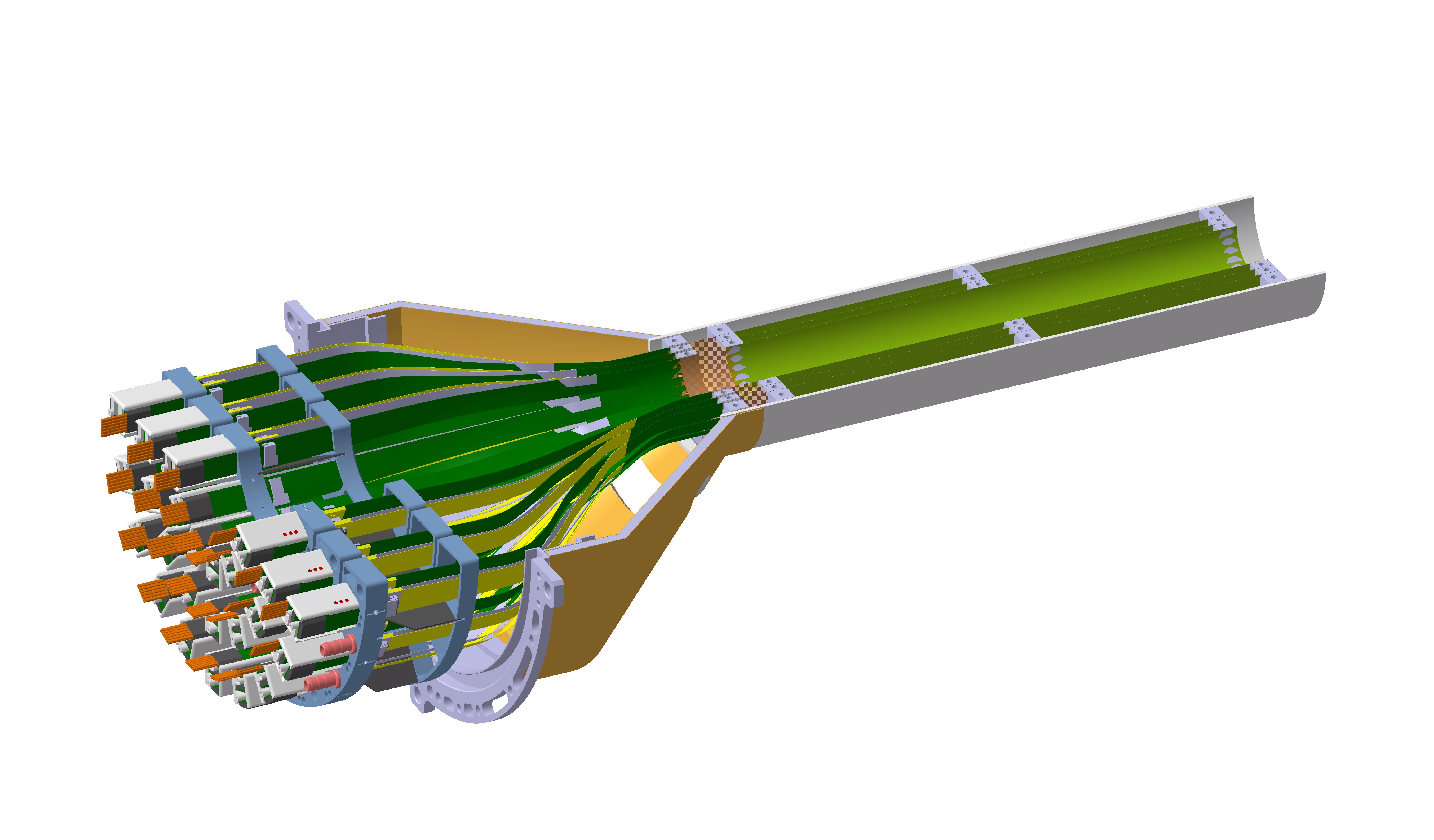 * Design solution under discussion with St, Pietersburg
12/5/2020
ALICE ITS plenary | IT3 Report of WP5
6
ITS3 WP5  Breadboard model:  carbon foam characterisation test
Carbon material selection and production:
(1) Prototype production					ONGOING
(2) Thermal conductivity test					ASAP (CERN opening)
(3) Particles removal test from carbon foam			ASAP (CERN opening)
(4) Pressure drop by means of wind channel			ASAP (CERN opening)
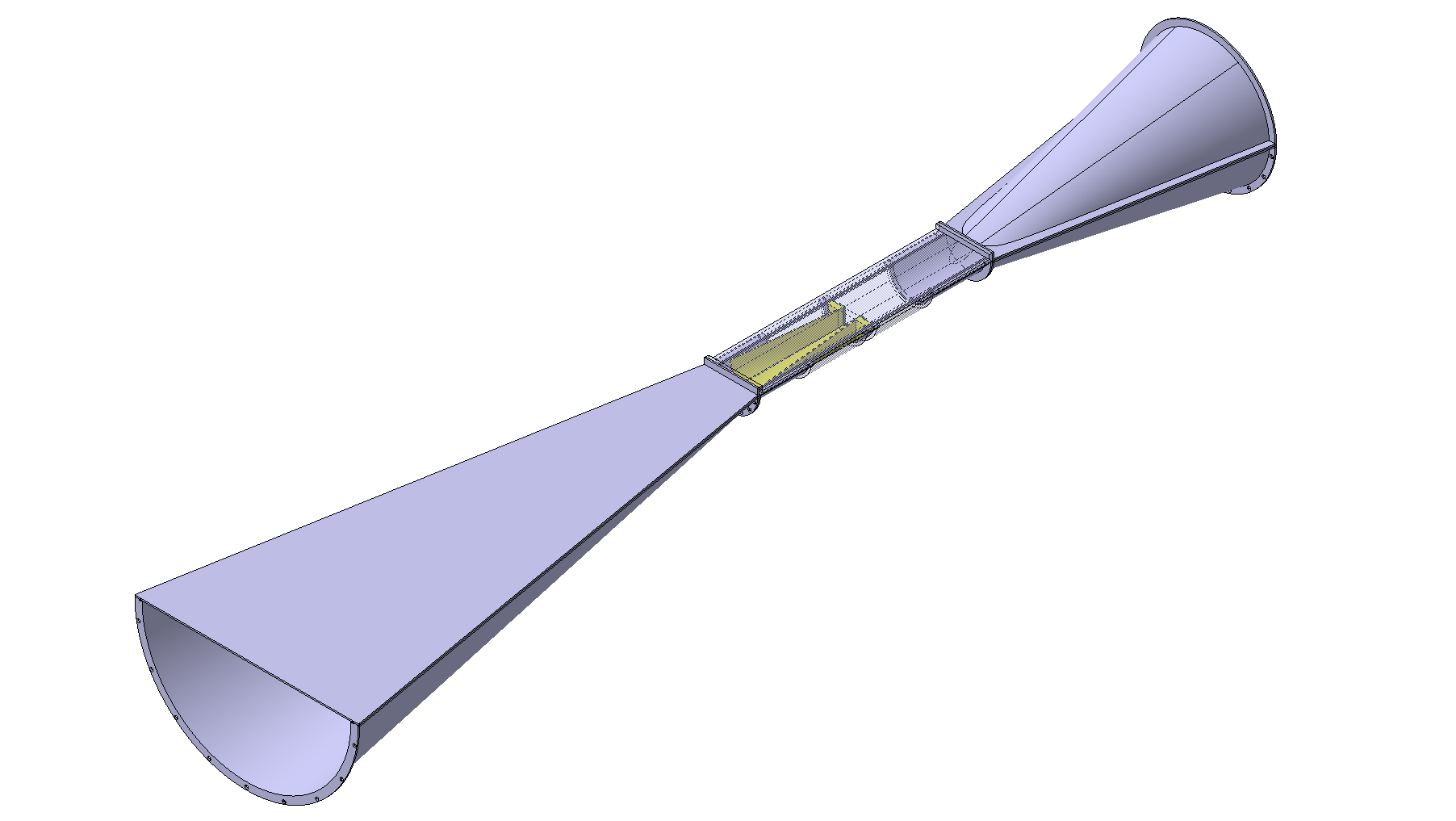 Air
flow
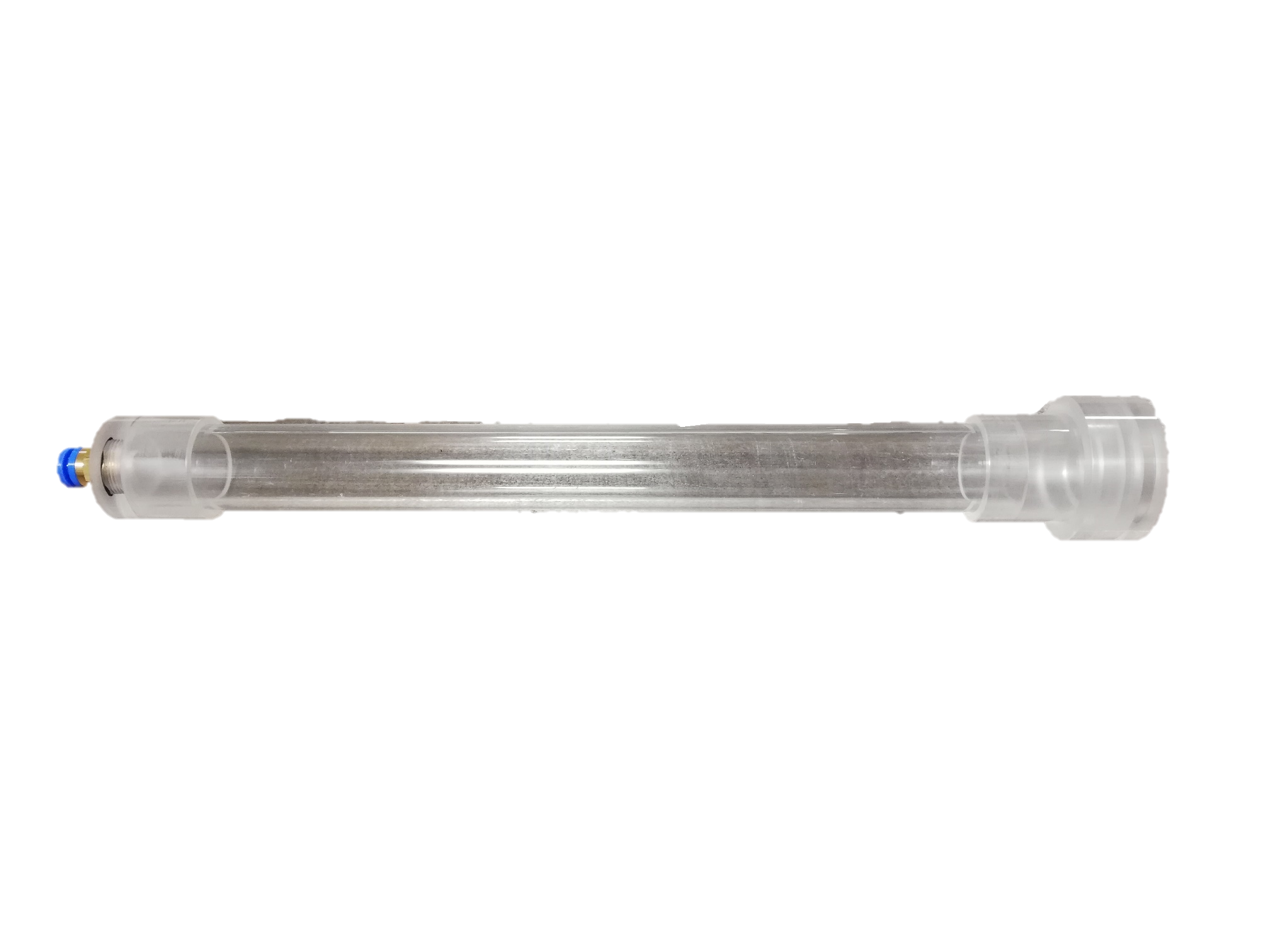 2
CARBON FOAM
Sample
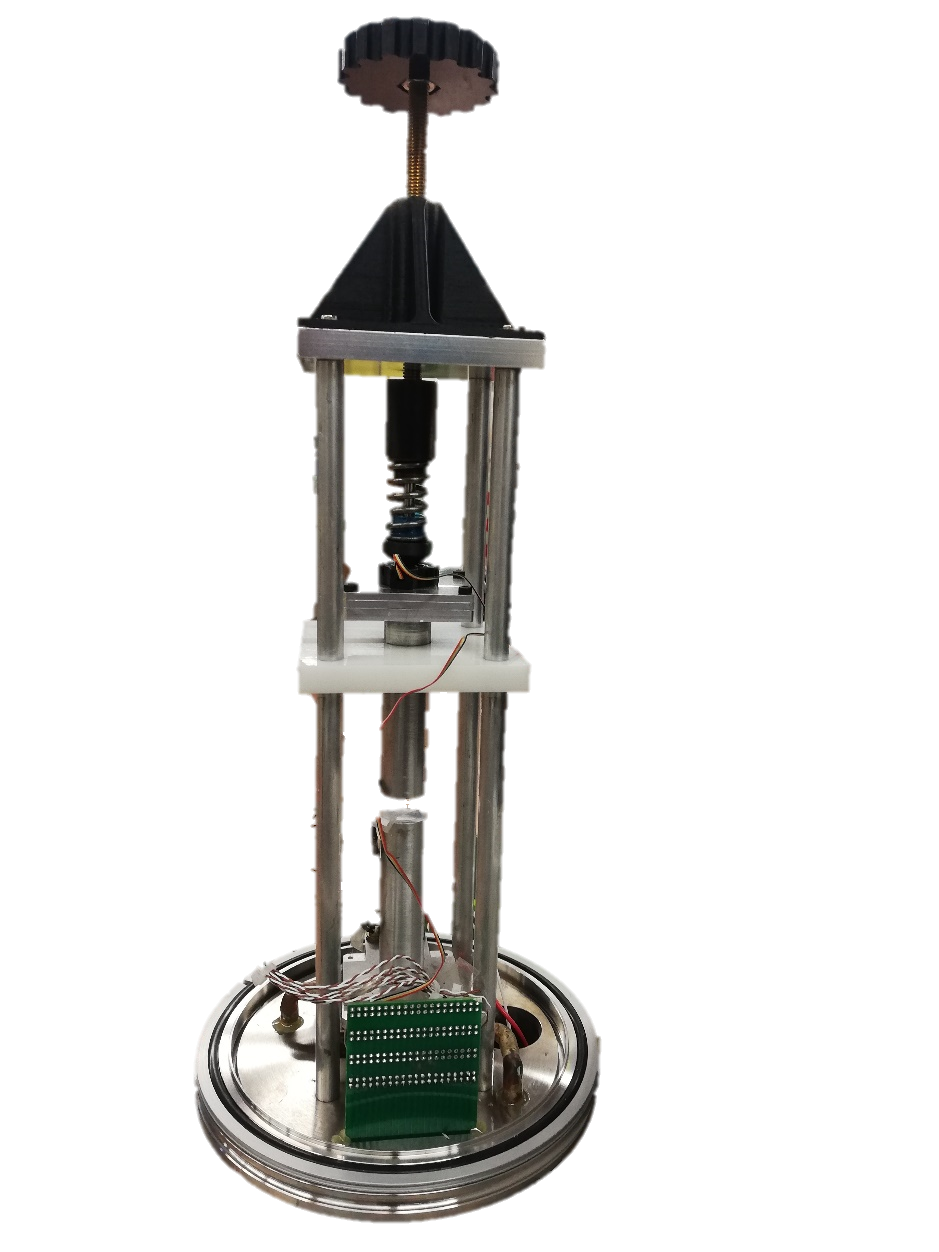 3
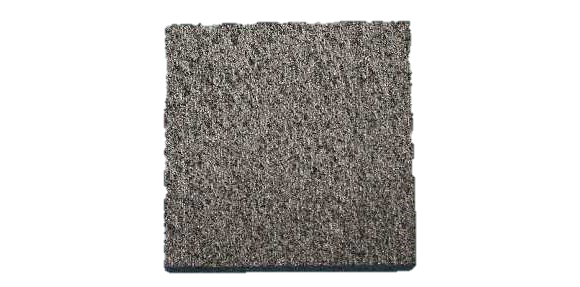 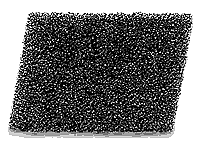 4
In vacuum
1
Heater 
Wind tunnel
@ CERN
4 Temp.
sensors
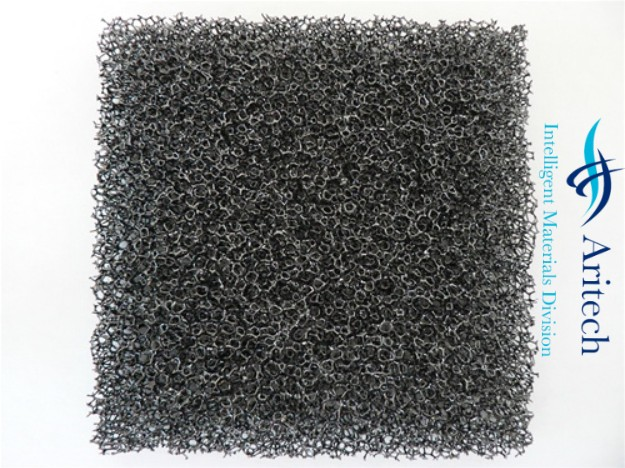 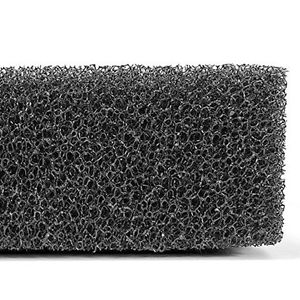 Cooler 
Several samples 
90mm x 50mm x 10mm
with different foam cell size
Filter
for carbon particle collection
12/5/2020
ALICE ITS plenary | IT3 Report of WP5
7
ITS3 WP5  Engineering models: layout
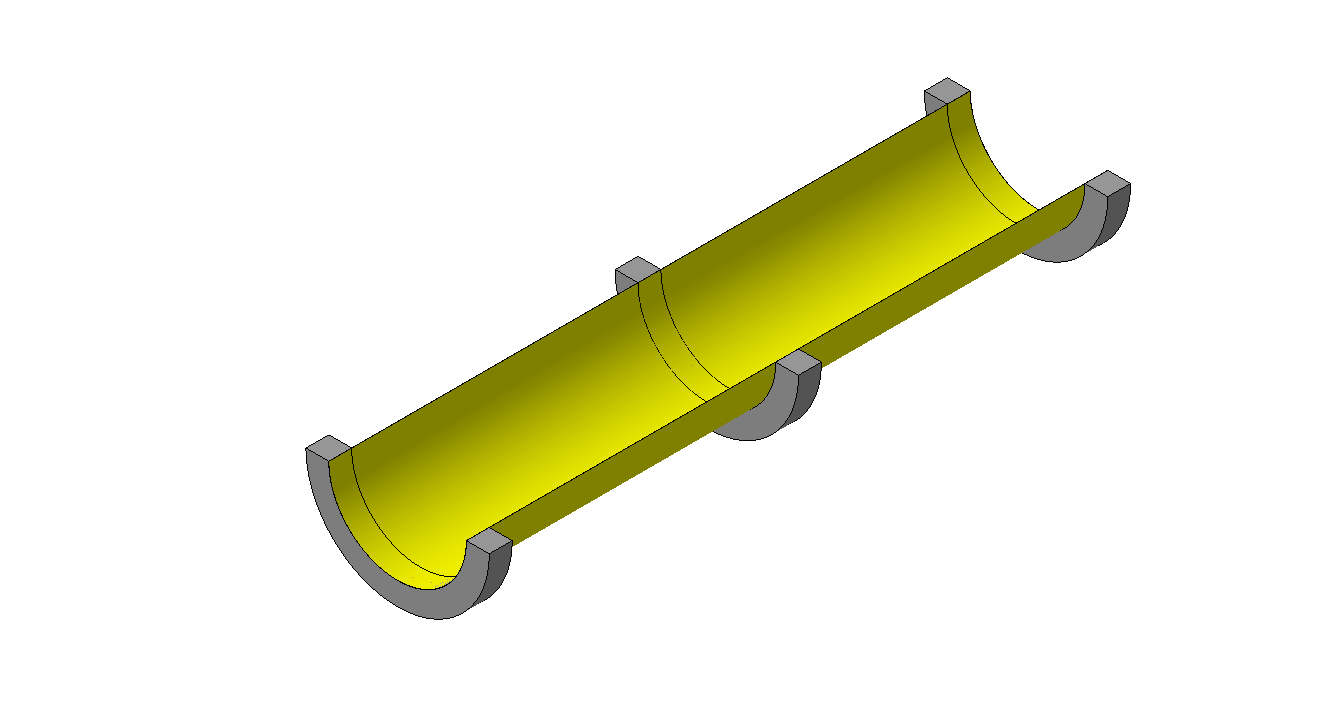 EM H-layer
EM H-barrel
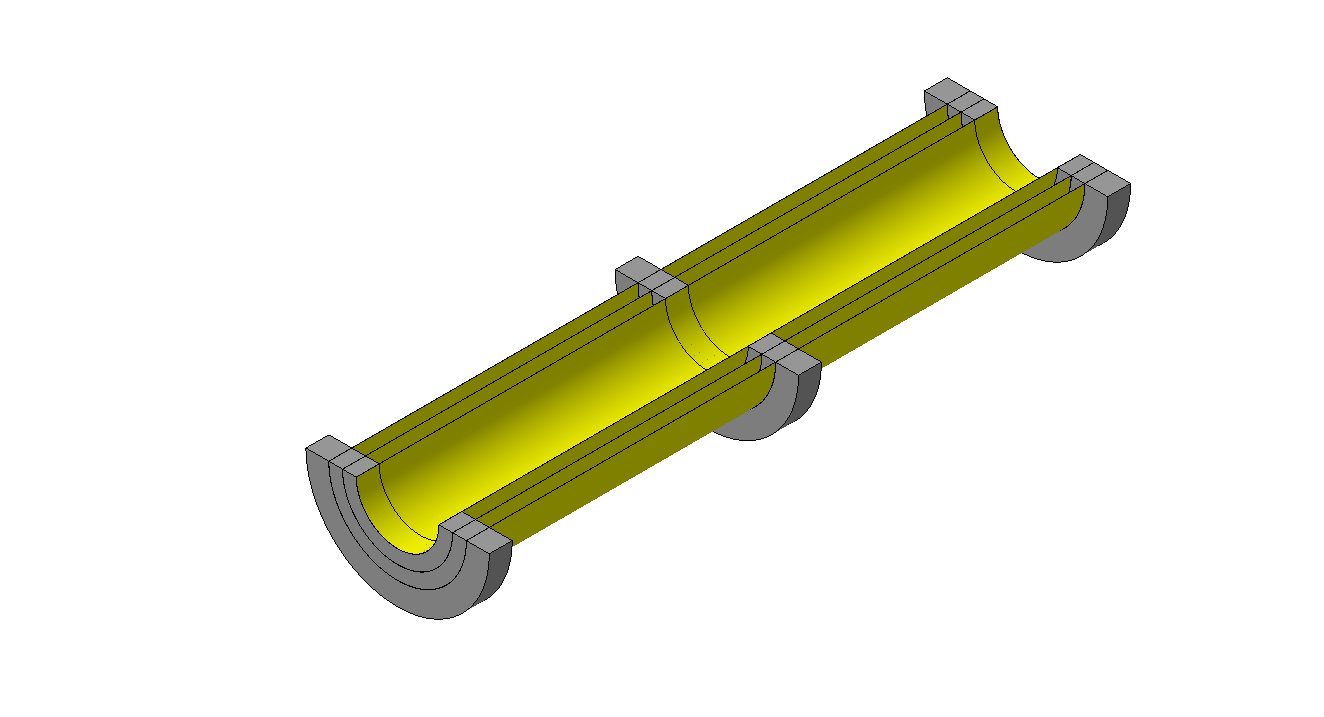 Si chip
Carbon ring
Carbon rings
Assembly with dummy material: Glassfiber/epoxy (chips) and milled foam (rings)
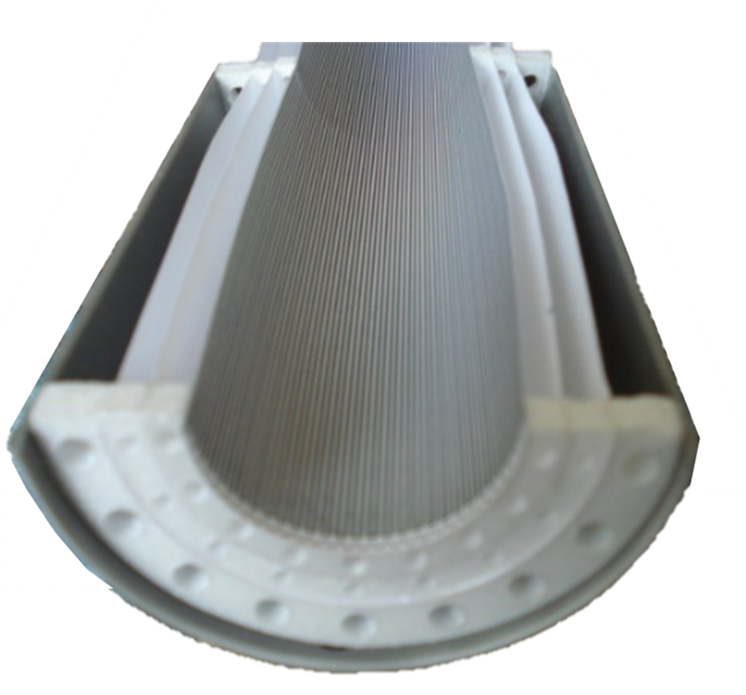 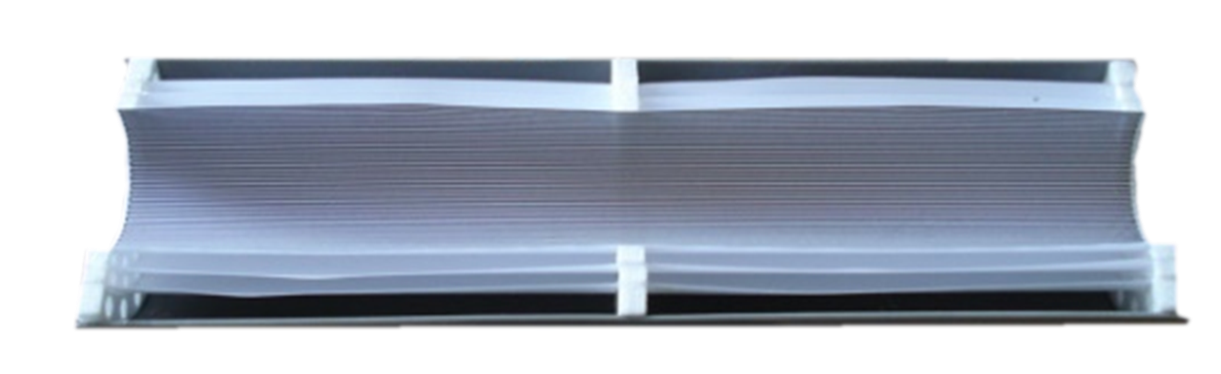 Nikhef- Rene Barthel
12/5/2020
ALICE ITS plenary | IT3 Report of WP5
8
ITS3 WP5 Engineering models: dummy silicon chip
Dummy Si chip production:
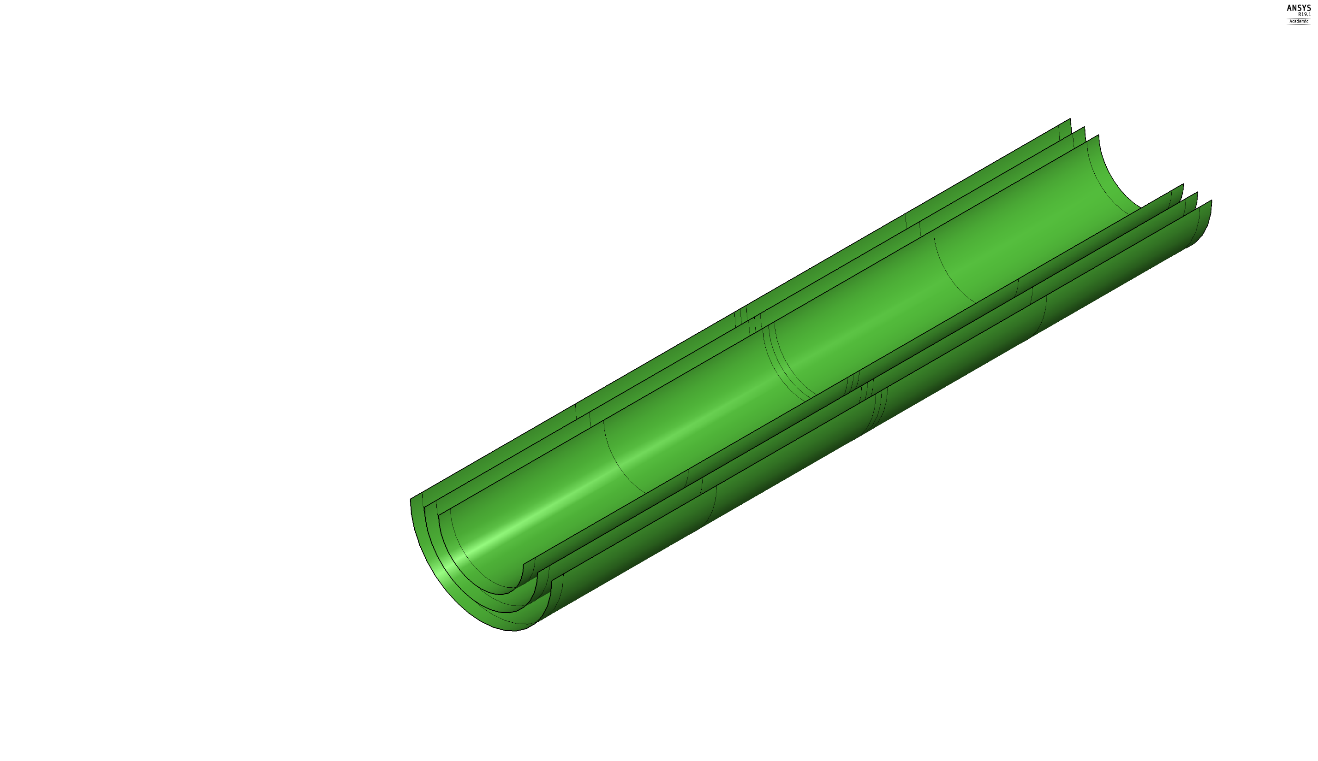 12 inch Si wafer thinned down to 50 um.
Company: DISCO HI-TEC EUROPE GmbH, Germany, http://www.discoeurope.com
Dicing Before Grinding (DBG) procedure
	Grinder DFG8560 (Thin down 30-40um)
Production: (2x) 3 different dummy chips (L0,L1,L2)
+ strips (different width) for gluing/assembly test.
				Price 3350 Euro
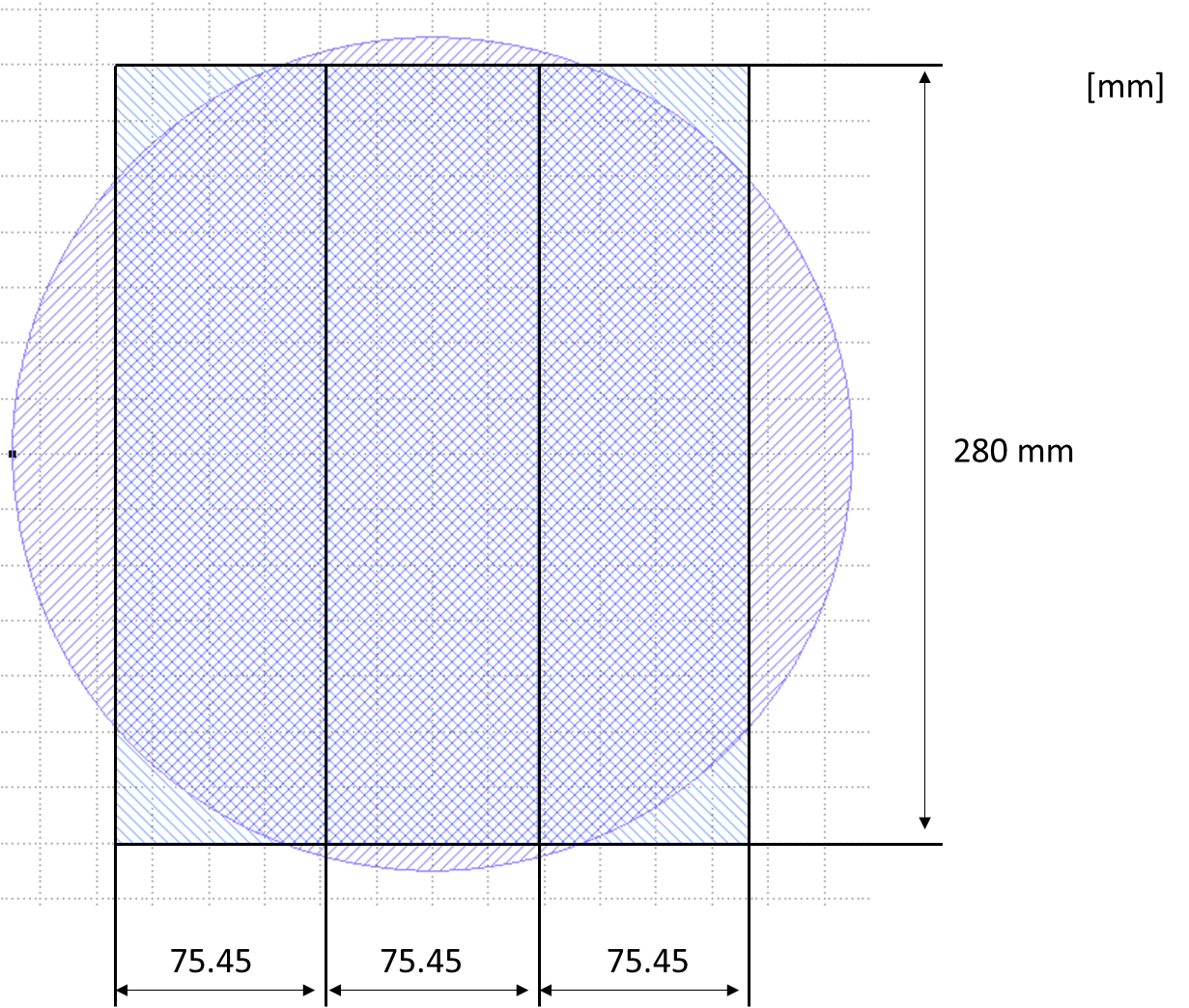 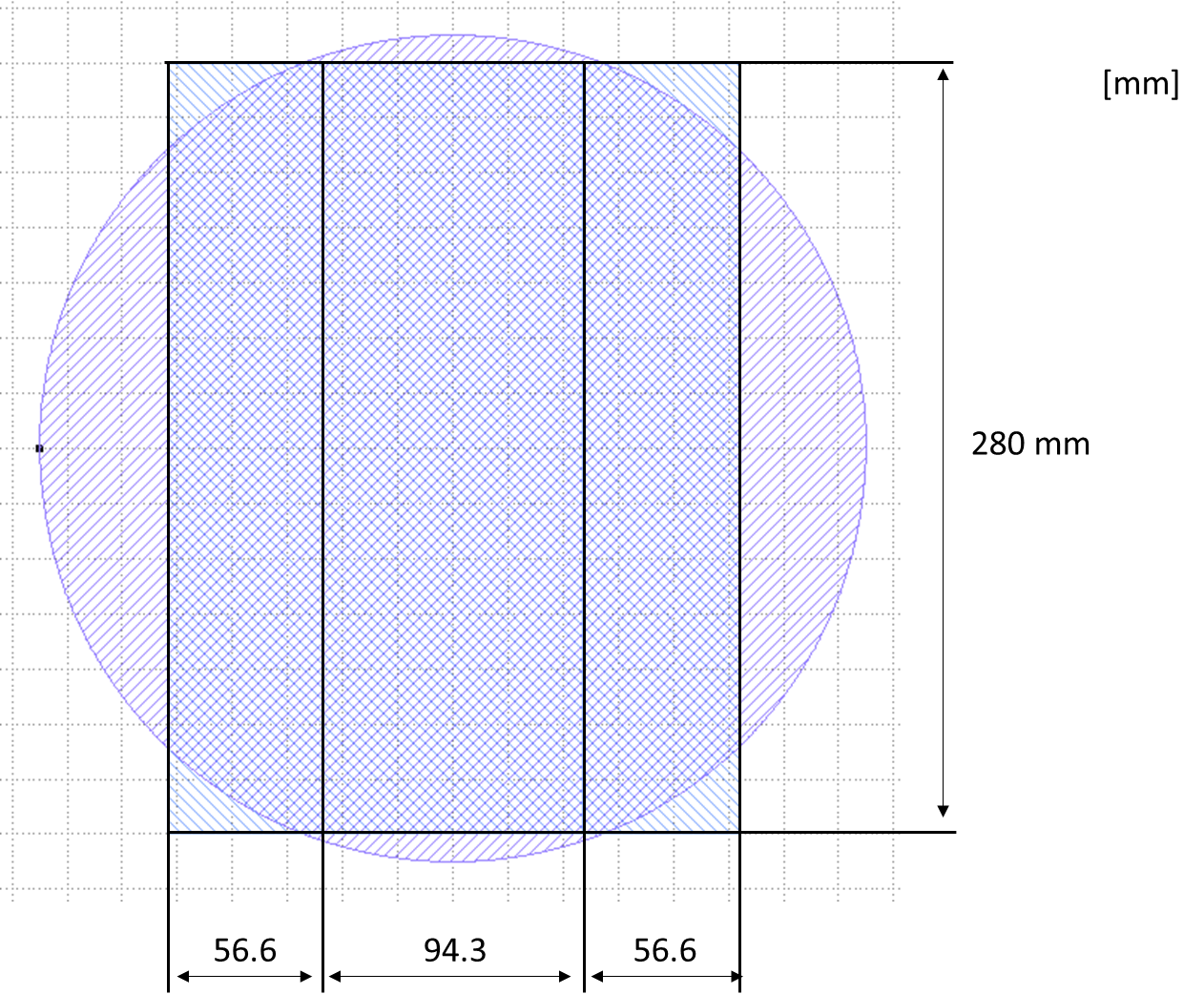 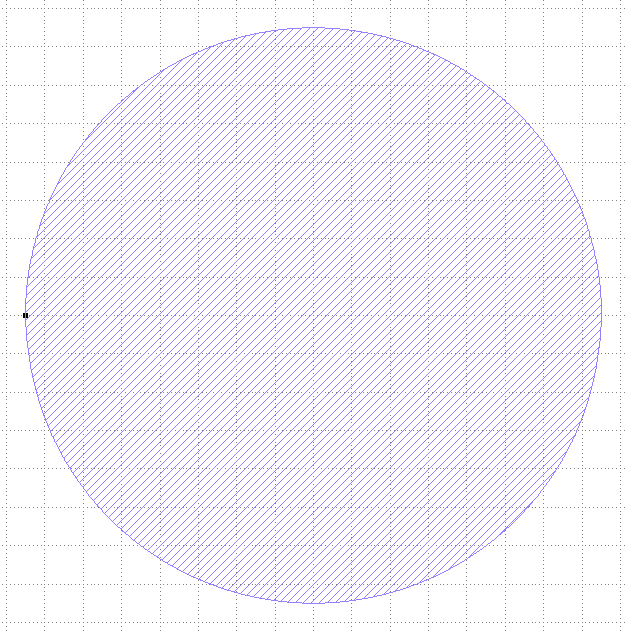 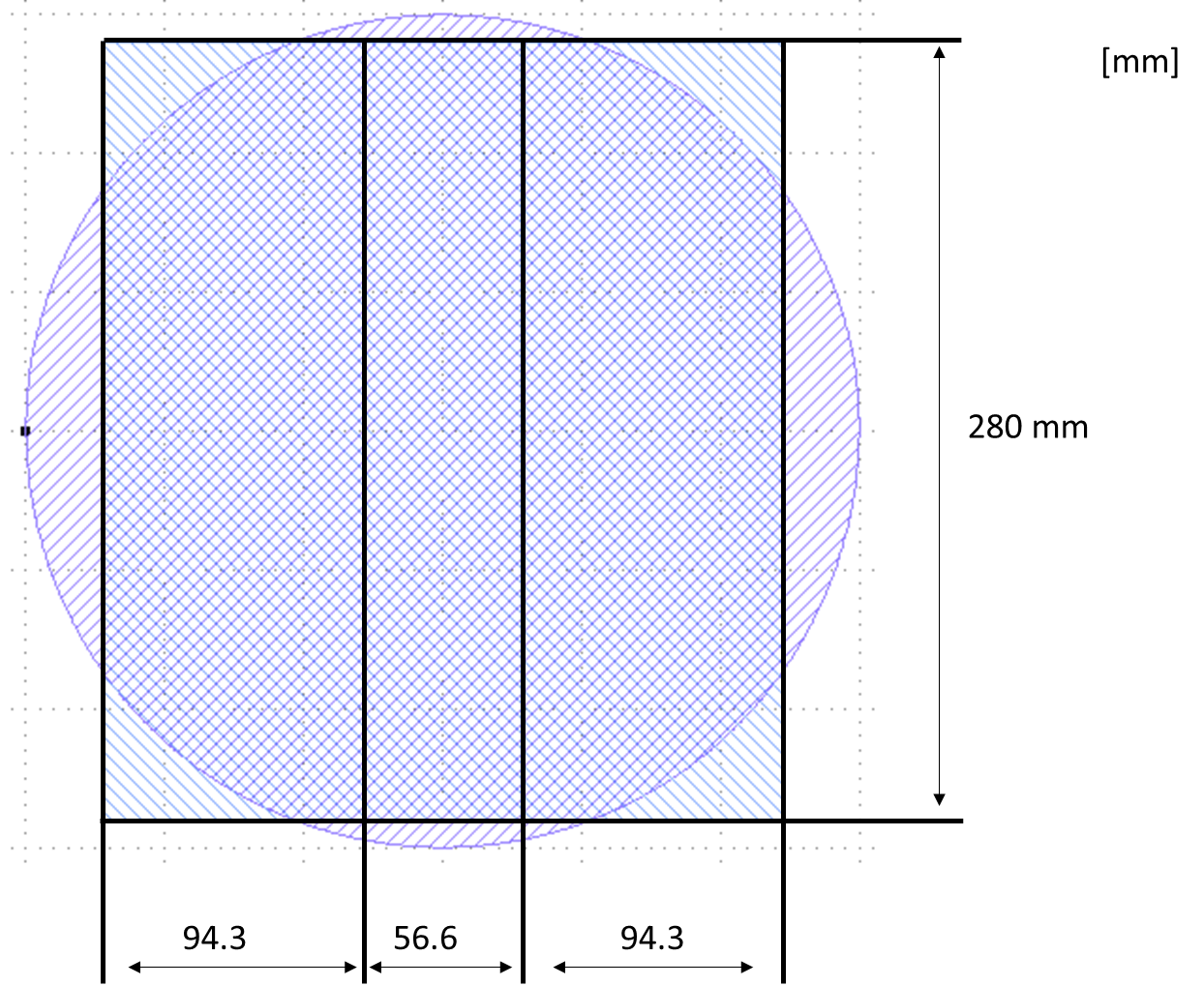 12 inch wafer
D=300m (11.8inch)
<100> P-type
Th. = 775um
Strip
Strip
Strip
L0
L1
L2
Strip
Strip
Strip
Dicing blade 35-40um
12/5/2020
ALICE ITS plenary | IT3 Report of WP5
9
ITS3 WP5 Engineering models: Carbon foam ring
Material order:
10 different companies have been contacted for the production of half annular rings sample in carbon foam. 
4 out of the 10 companies have been selected for the production of the first prototypes which will be used for thermal-mechanical and assembly tests.
Carbon rings are purchased with no holes. Holes drilling or specific radiator features will be decided based on pressure drop test results on the breadboard models.
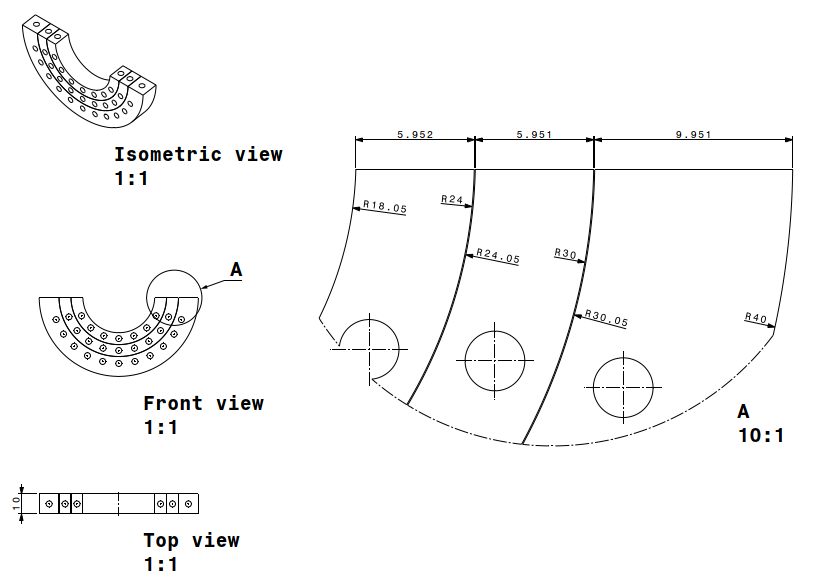 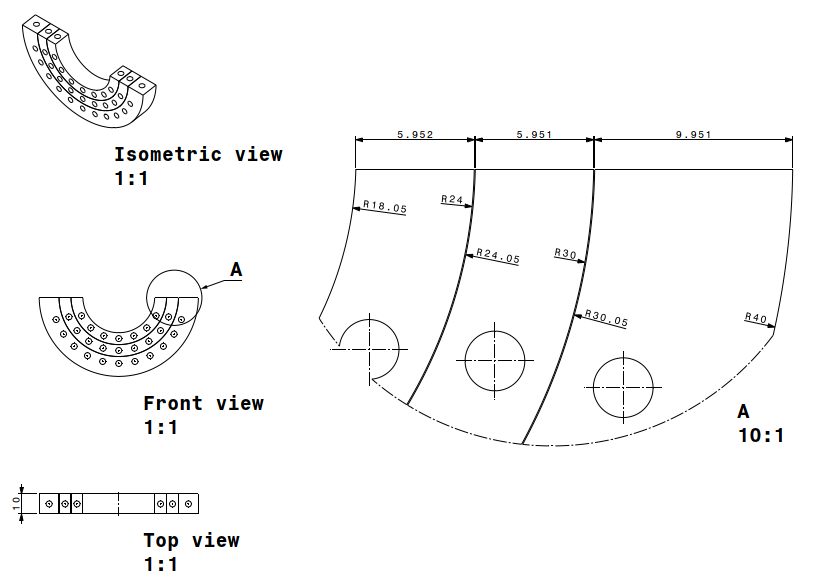 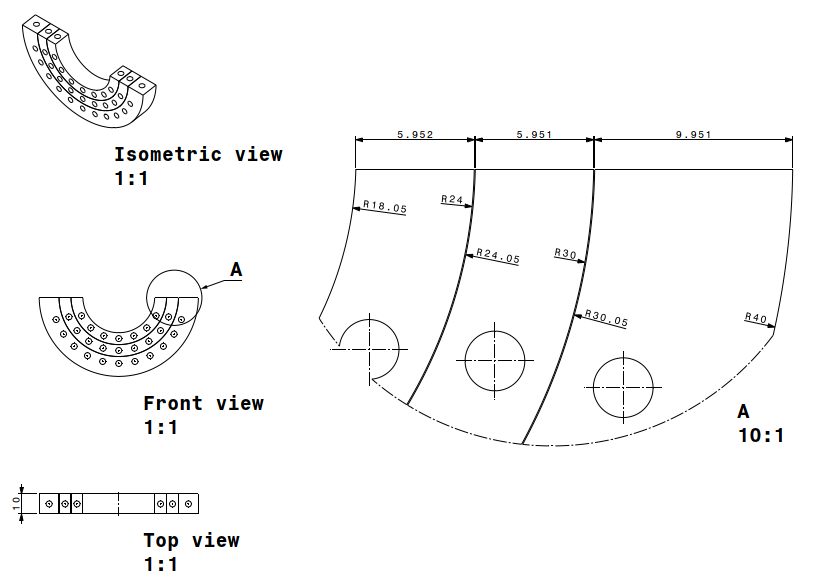 12/5/2020
ALICE ITS plenary | IT3 Report of WP5
10
ITS3 WP5 Engineering model:  FEA analysis stiffness and modal
Preliminary 3 point bending test
For a fist assessment of the behaviour of a large chip, the mechanical properties of a pure Si material has been considered. Young modulus theorical values are in good agreement with specific bending test.
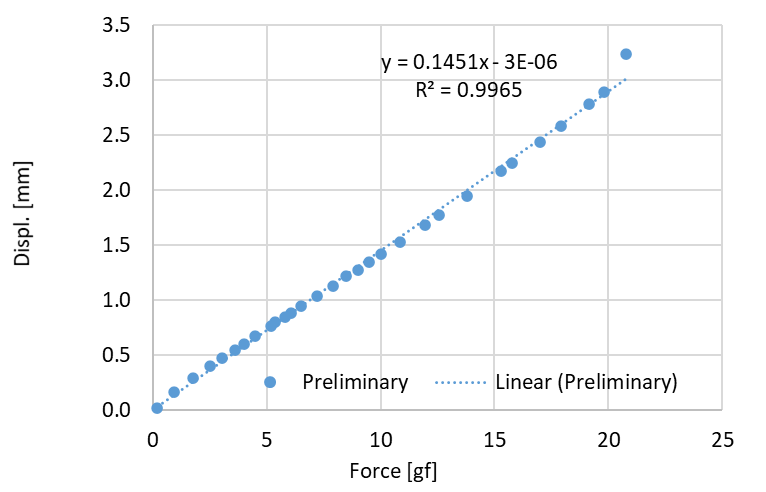 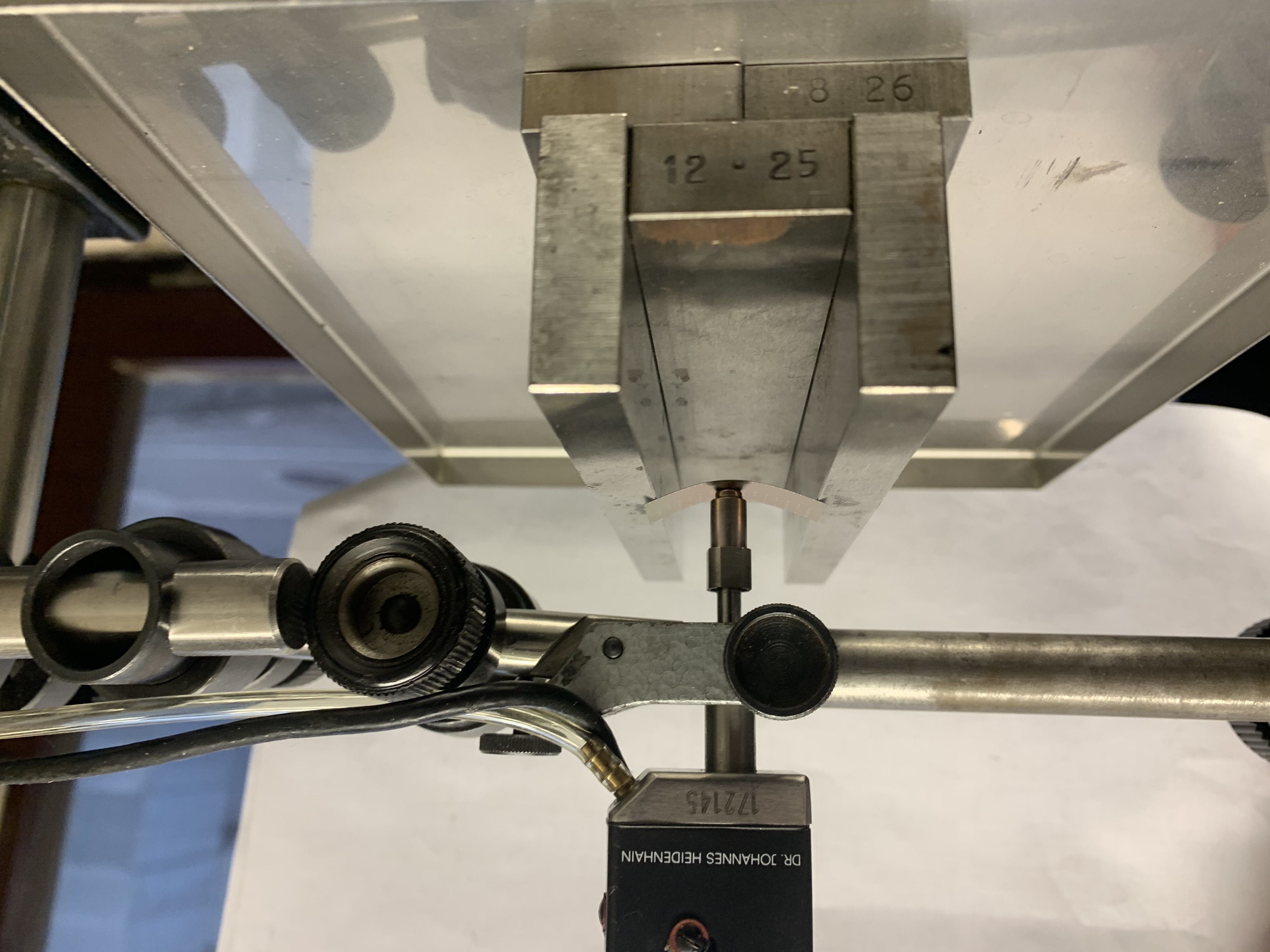 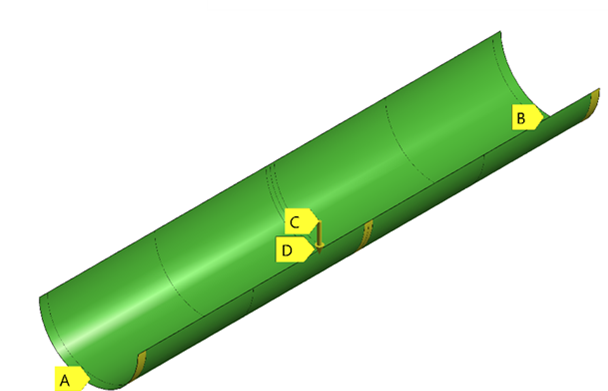 Si material: Anisotropic crystalline material, 	(100) Oriented silicon wafer.
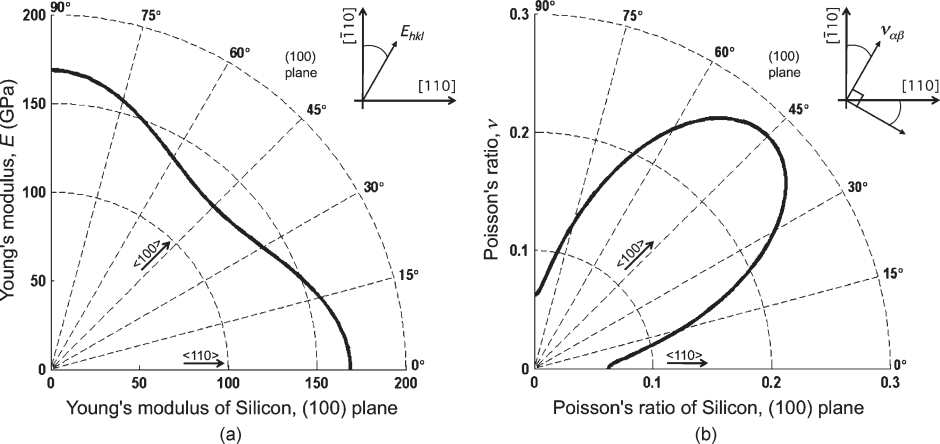 E~140GPa
Th1
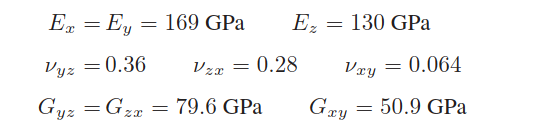 ALPIDE chip
50 μm-thick
Th3
Model: shell element
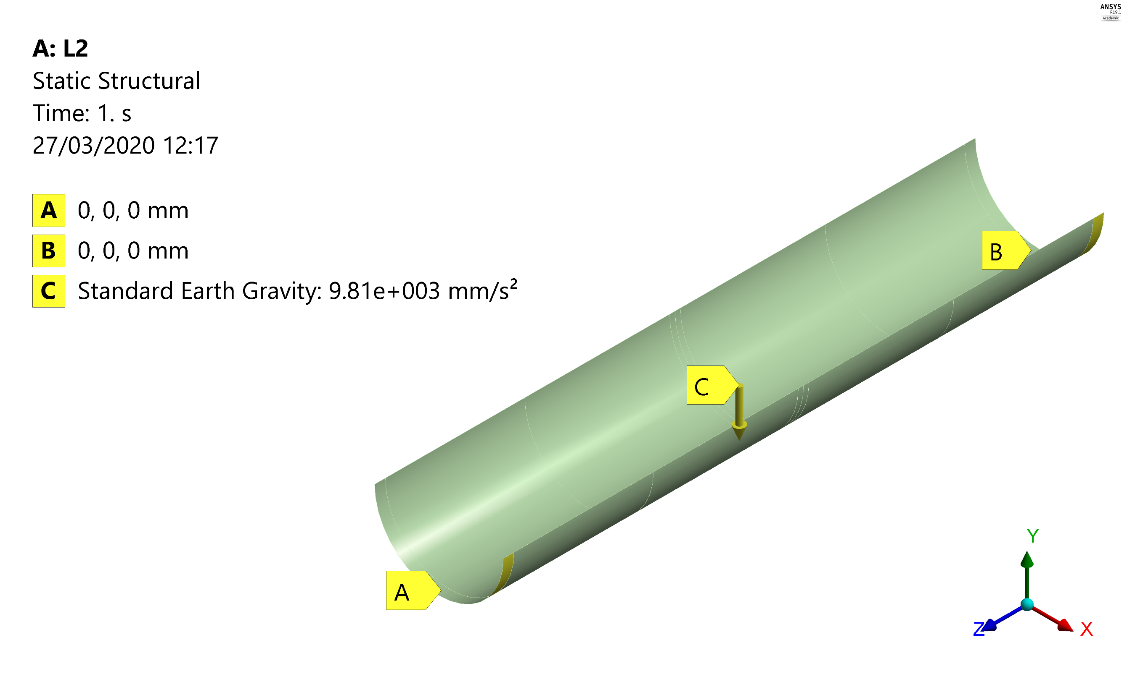 Th2
Carbon ring
12/5/2020
ALICE ITS plenary | IT3 Report of WP5
11
ITS3 WP5: Engineering model:  Carbon foam characterisation test
Carbon material selection and production:
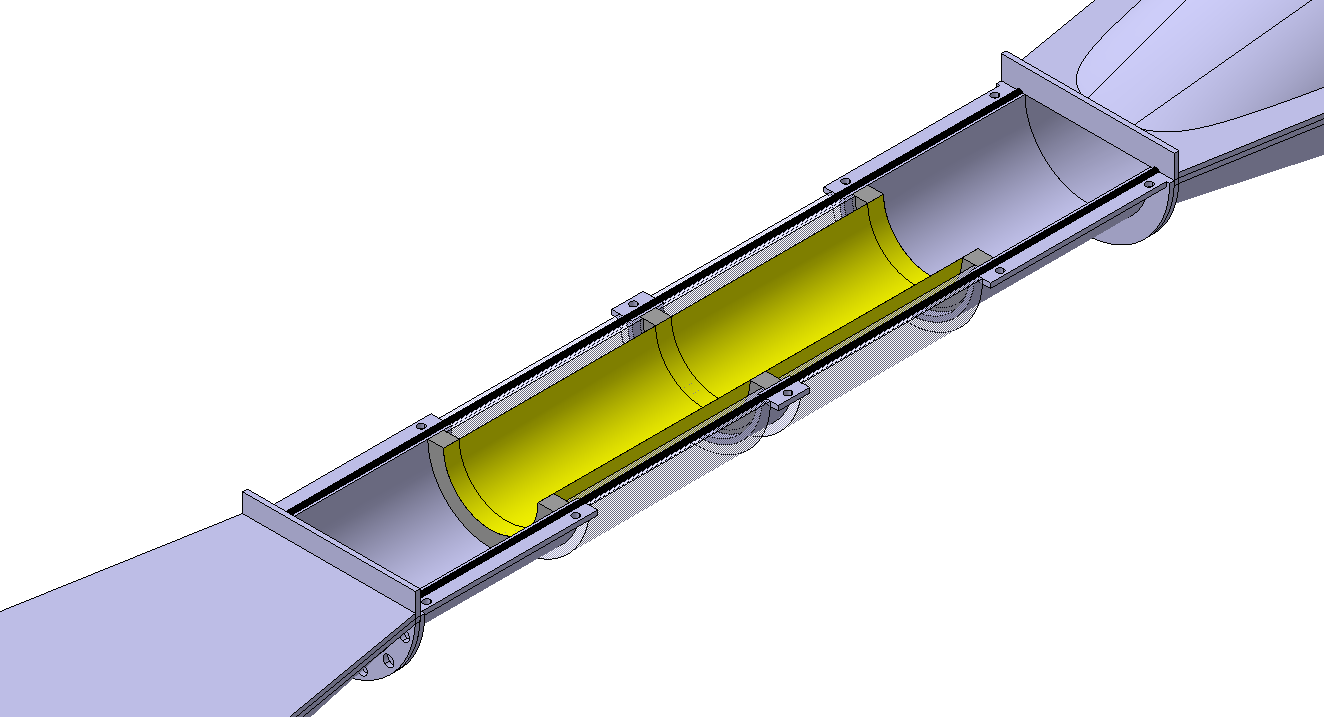 Half-Layer assembly		NEXT
Half-layer vibration test		NEXT
Half-Layer thermal test		NEXT	
Half-barrel  assembly		NEXT
Half-barrel vibration test		NEXT
Half-Layer thermal test		NEXT
EM H-layer
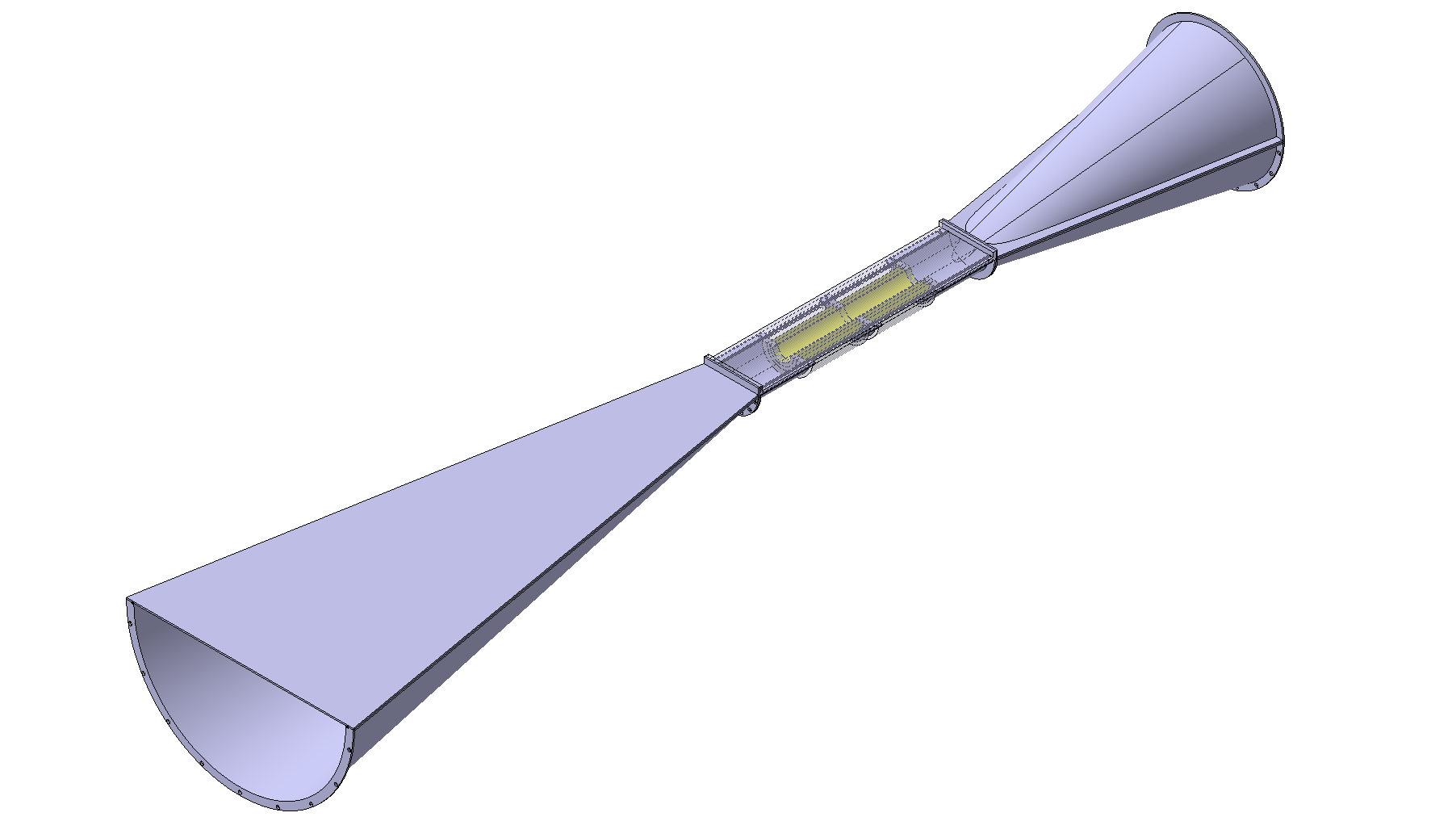 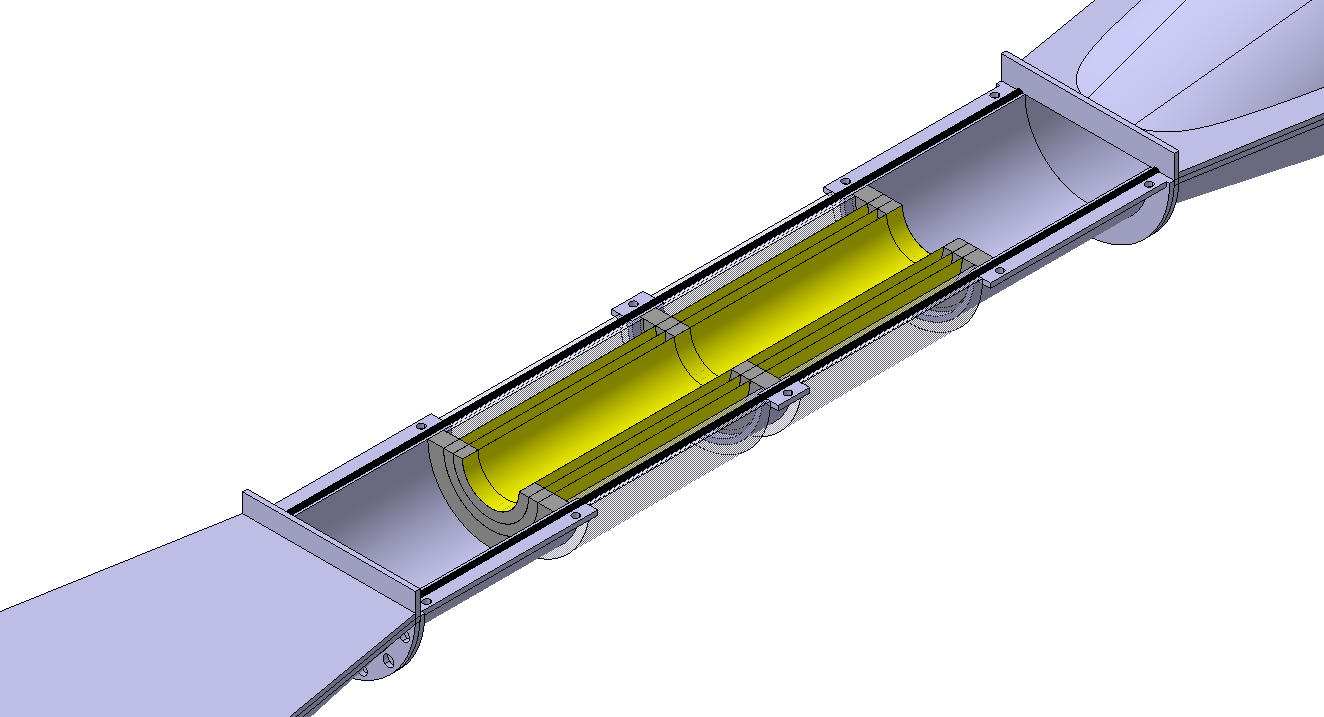 EM H-barrel
12/5/2020
ALICE ITS plenary | IT3 Report of WP5
12
Next 
Bread board model BBM
-produce samples for the different characterization test
-wind tunnel test sections BBM samples
-perform characterization test

Engineering model EM
Develop chip handling procedure finalized to EM
Develop wind tunnel test set-up 
	-wind tunnel test sections EM h-layer, EM h-barrel
	-thermal chip heaters, thermocamera,..
	-mechanical laser system for vibration acquisition
Perform FEA
Static shape uniformity of constrained chip 
Dynamic seismic and cultural noise
Perform CFD
Thermal air/gas flow cooling
12/5/2020
ALICE ITS plenary | IT3 Report of WP5
13